КАК ЧЕЛОВЕК ИЗМЕНЯЛ ПРИРОДУ
ВОЗДЕЙСТВИЕ ЧЕЛОВЕКА НА ПРИРОДУ
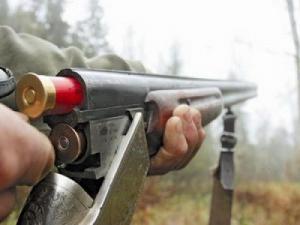 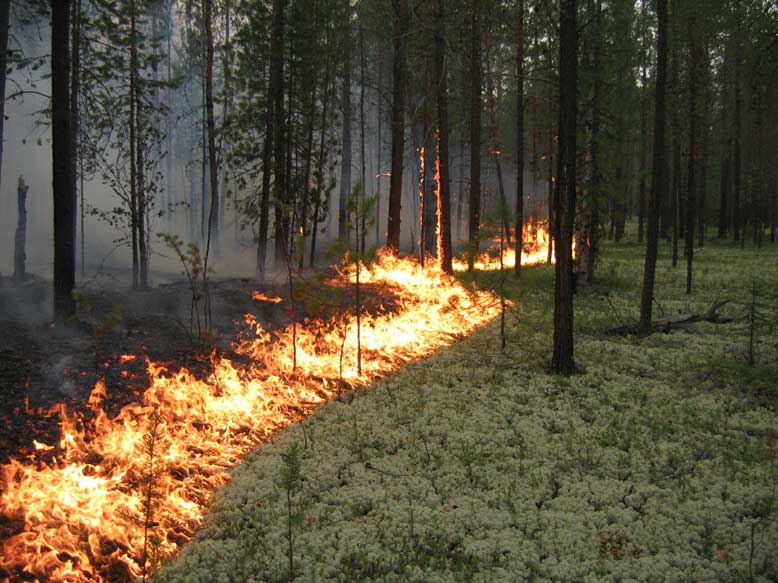 ВЫЖИГАНИЕ  ТРАВ И ЛЕСОВ
ОХОТА НА ЖИВОТНЫХ
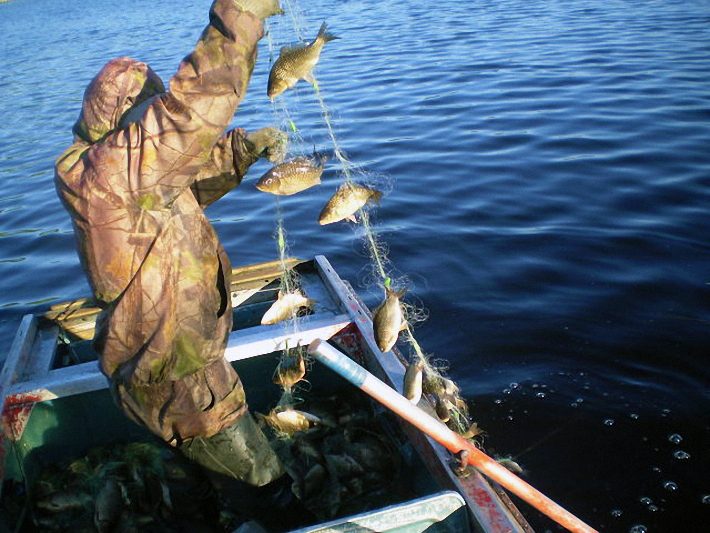 РЫБАЛКА
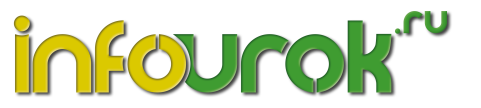 ХОЗЯЙСТВЕННАЯ ДЕЯТЕЛЬНОСТЬ ЧЕЛОВЕКА
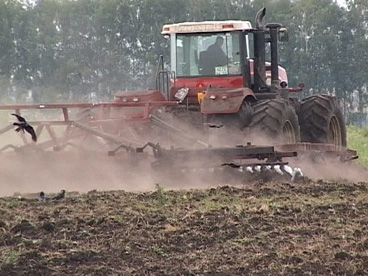 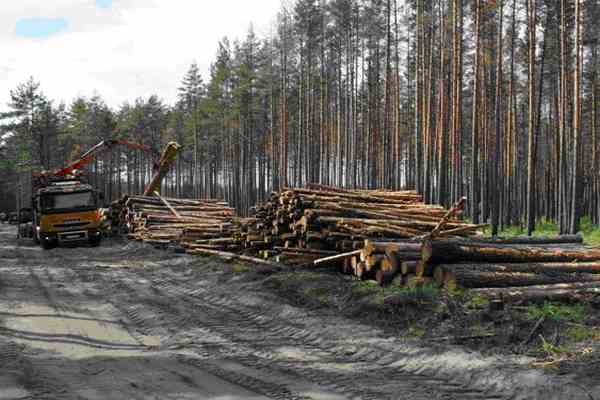 РАСПАШКА ЗЕМЕЛЬ
ВЫРУБКА ЛЕСОВ
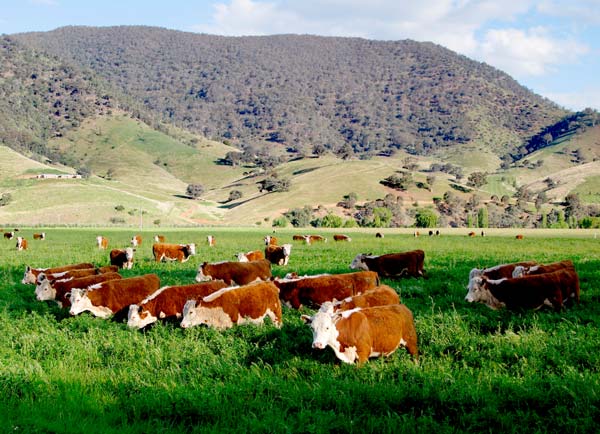 ВЫПАС СКОТА
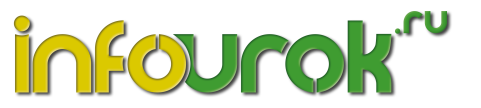 ОПУСТЫНИВАНИЕ ЗЕМЕЛЬ
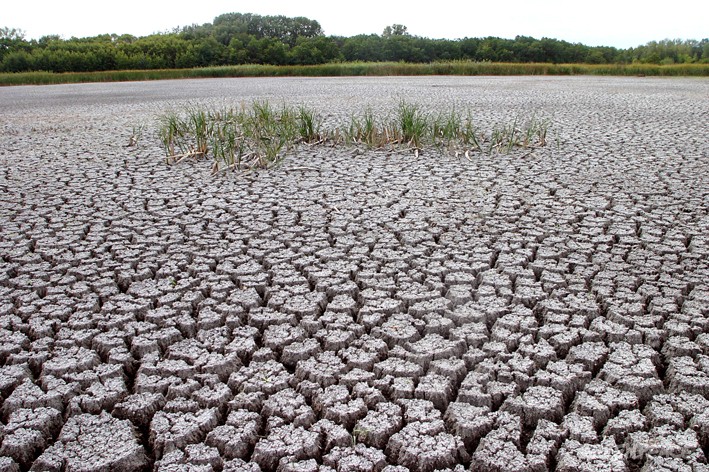 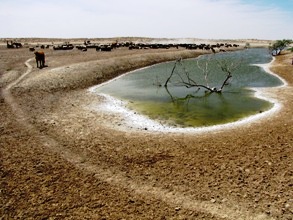 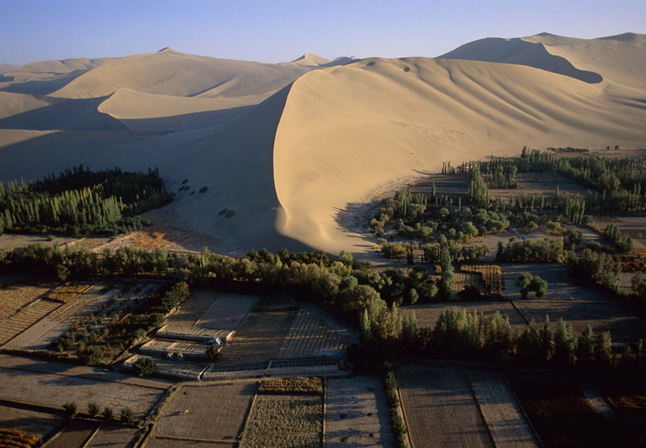 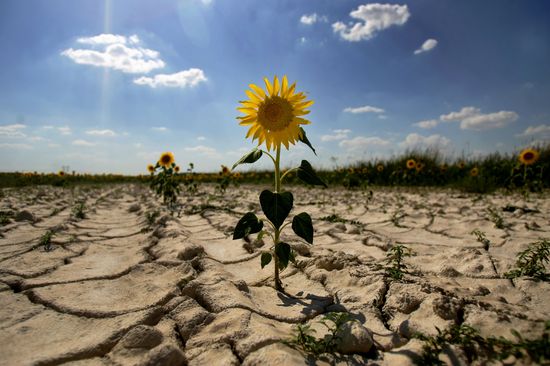 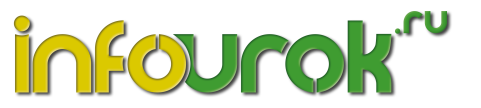 ЧЕРНОБЫЛЬСКИЙ ЗАПОВЕДНИК
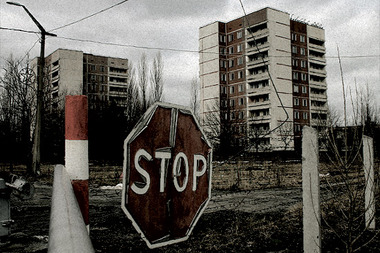 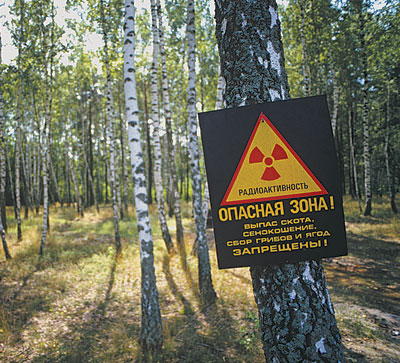 ПОКИНУТЫЙ ГОРОД
ЗАПРЕТНАЯ ЗОНА
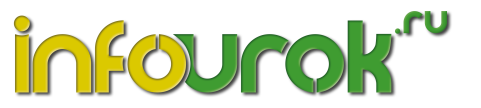 ЛИНДУЛОВСКИЙ ЗАПОВЕДНИК
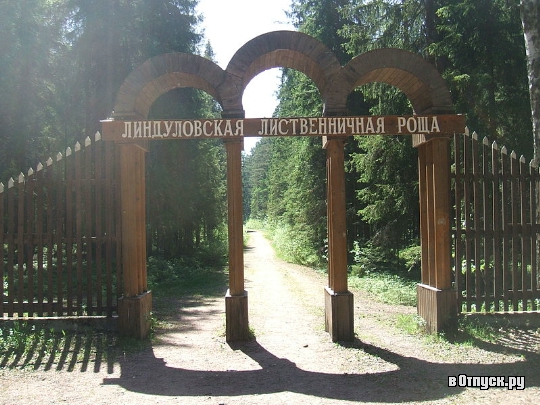 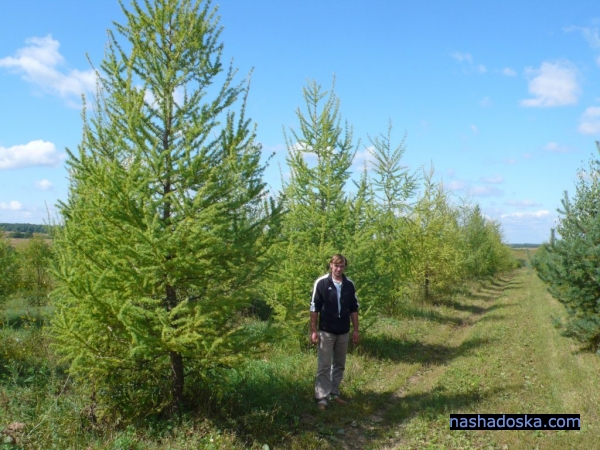 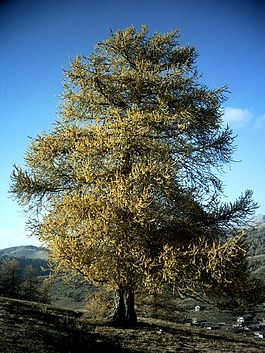 ЛИСТВЕННИЦА СИБИРСКАЯ
ВХОД В ЛИНДУЛОВСКИЙ ЗАПОВЕДНИК
ЛИСТВЕННИЦА ДАУРСКАЯ
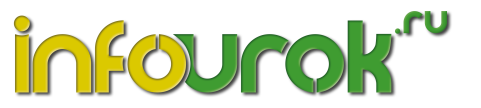 СПОСОБЫ ЗАЩИТЫ ОКРУЖАЮЩЕЙ СРЕДЫ
СОХРАНИТЬ МНОГООБРАЗИЕ ЖИВОГО МИРА НА ПЛАНЕТЕ
БОРОТЬСЯ С УНИЧТОЖЕНИЕМ ЛЕСОВ
ОСТАНОВИТЬ НАСТУПЛЕНИЕ ПУСТЫНЬ
ЗАЩИТИТЬ ПЛАНЕТУ ОТ ВИДОВ ЗАГРЯЗНЕНИЙ
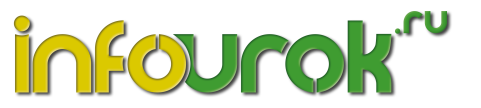